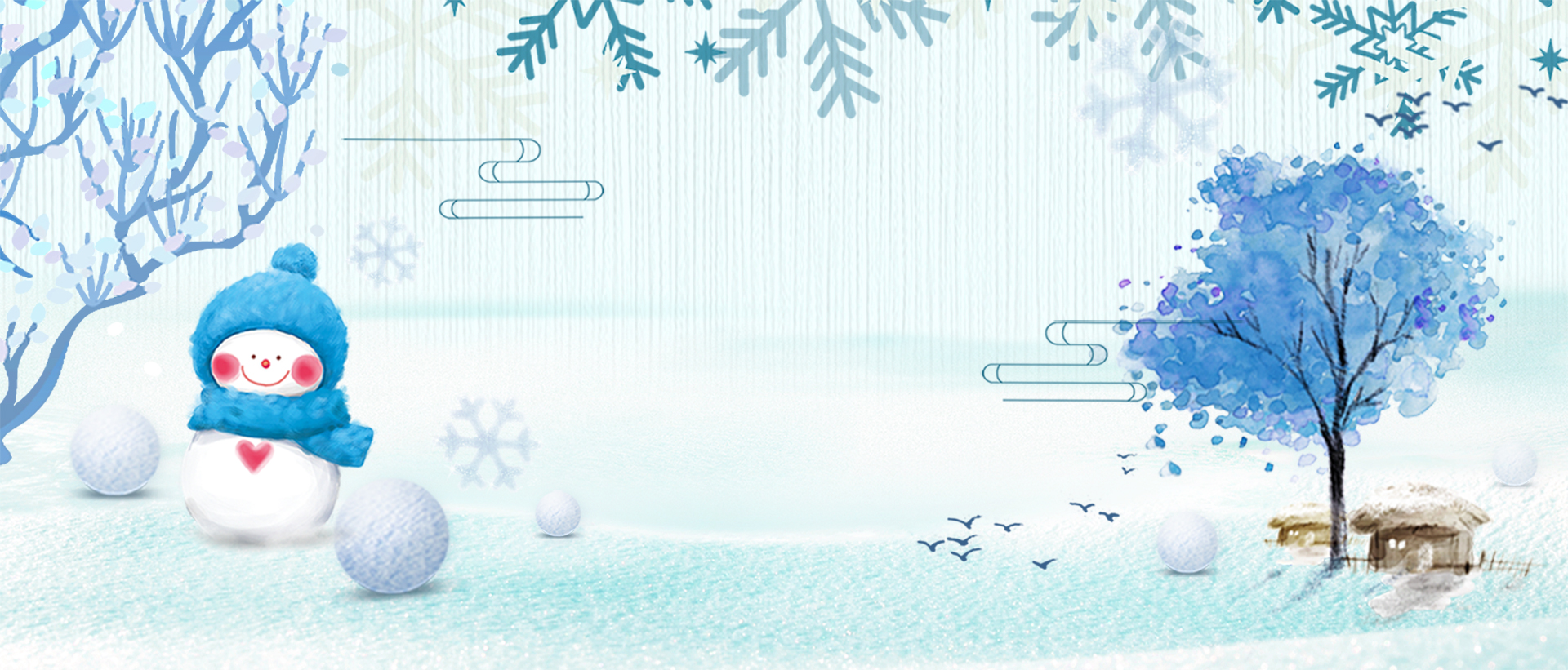 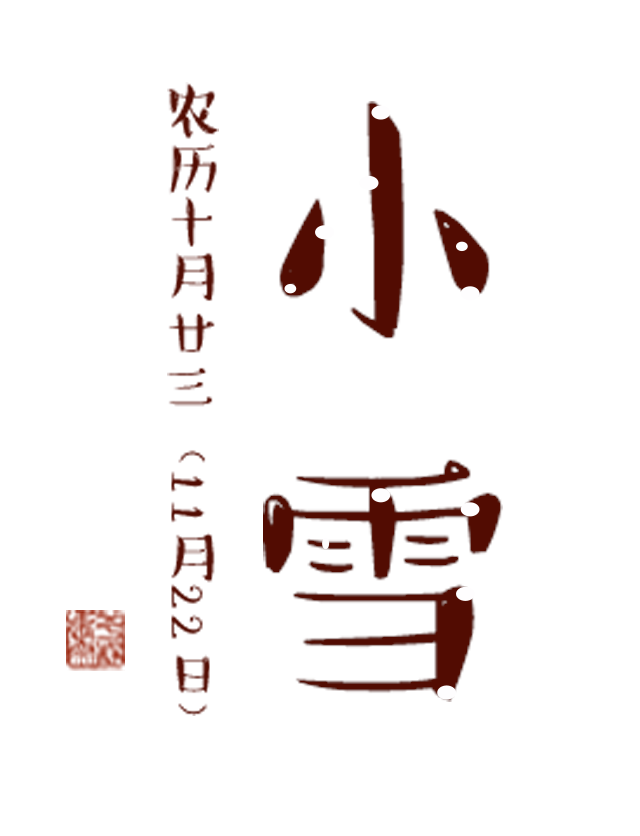 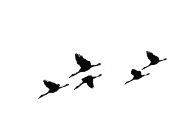 二十四节气
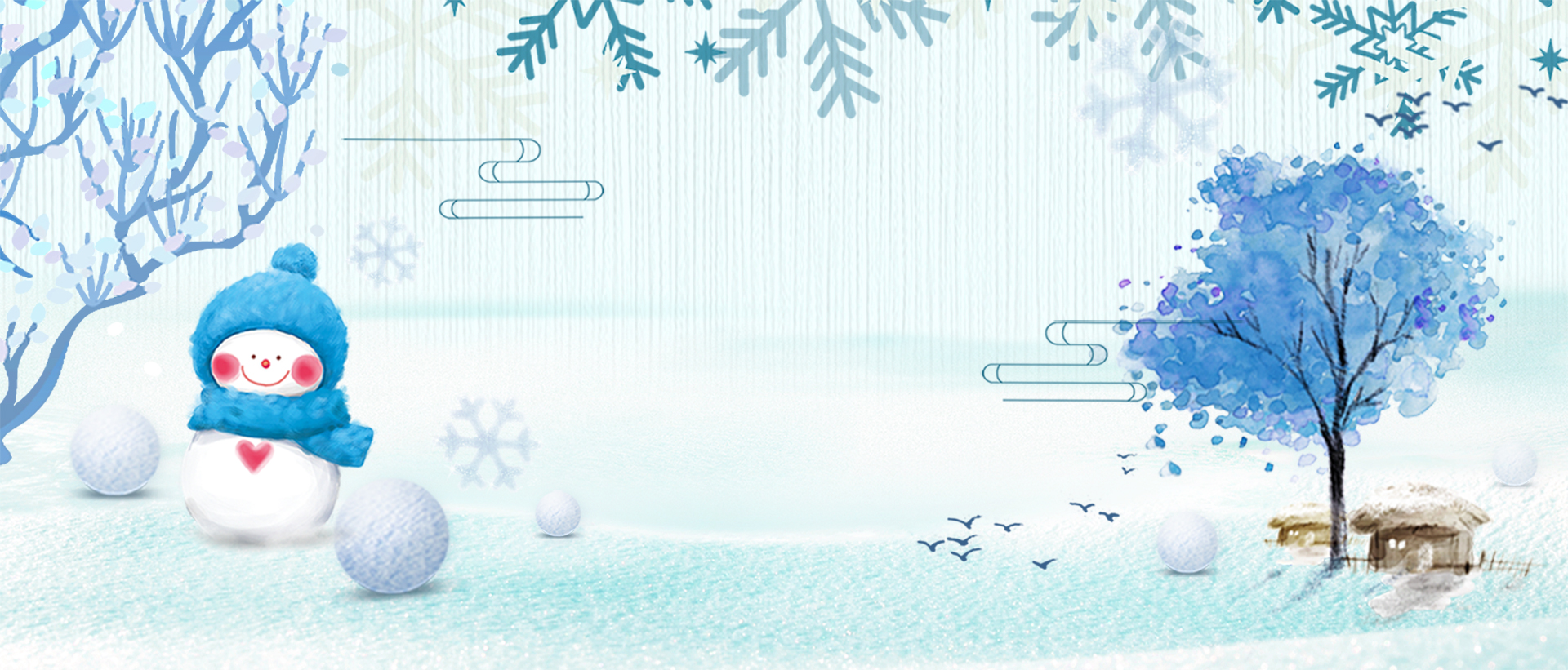 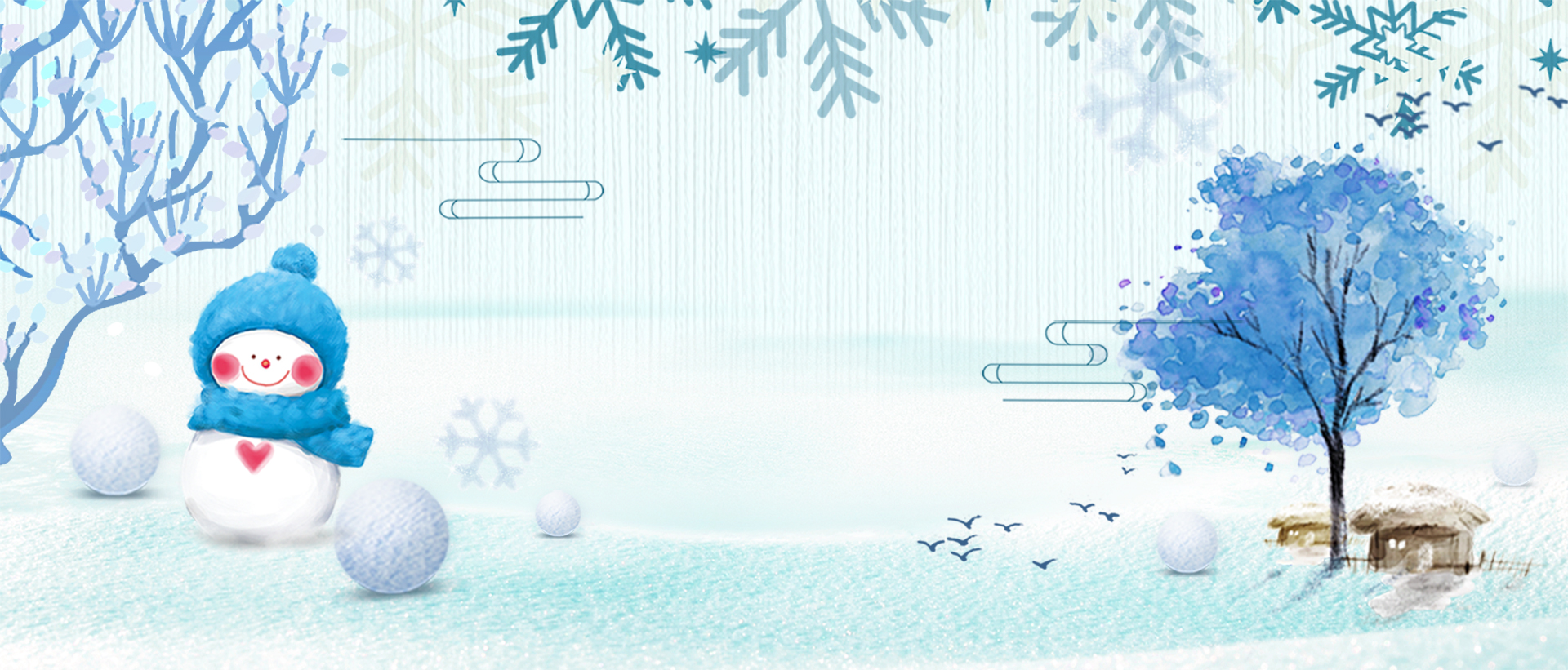 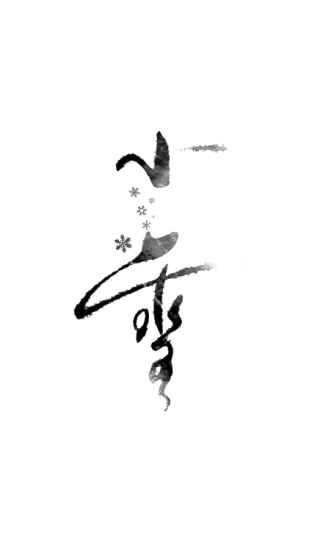 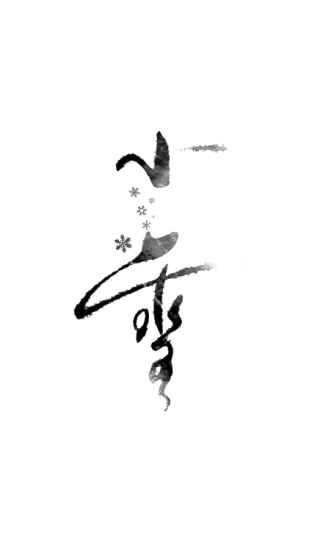 01
02
03
04
小雪节气介绍
小雪农事活动
节气饮食保健
节气相关民俗
此部分内容作为文字排版占位显示（建议使用主题字体）
此部分内容作为文字排版占位显示（建议使用主题字体）
此部分内容作为文字排版占位显示（建议使用主题字体）
此部分内容作为文字排版占位显示（建议使用主题字体）
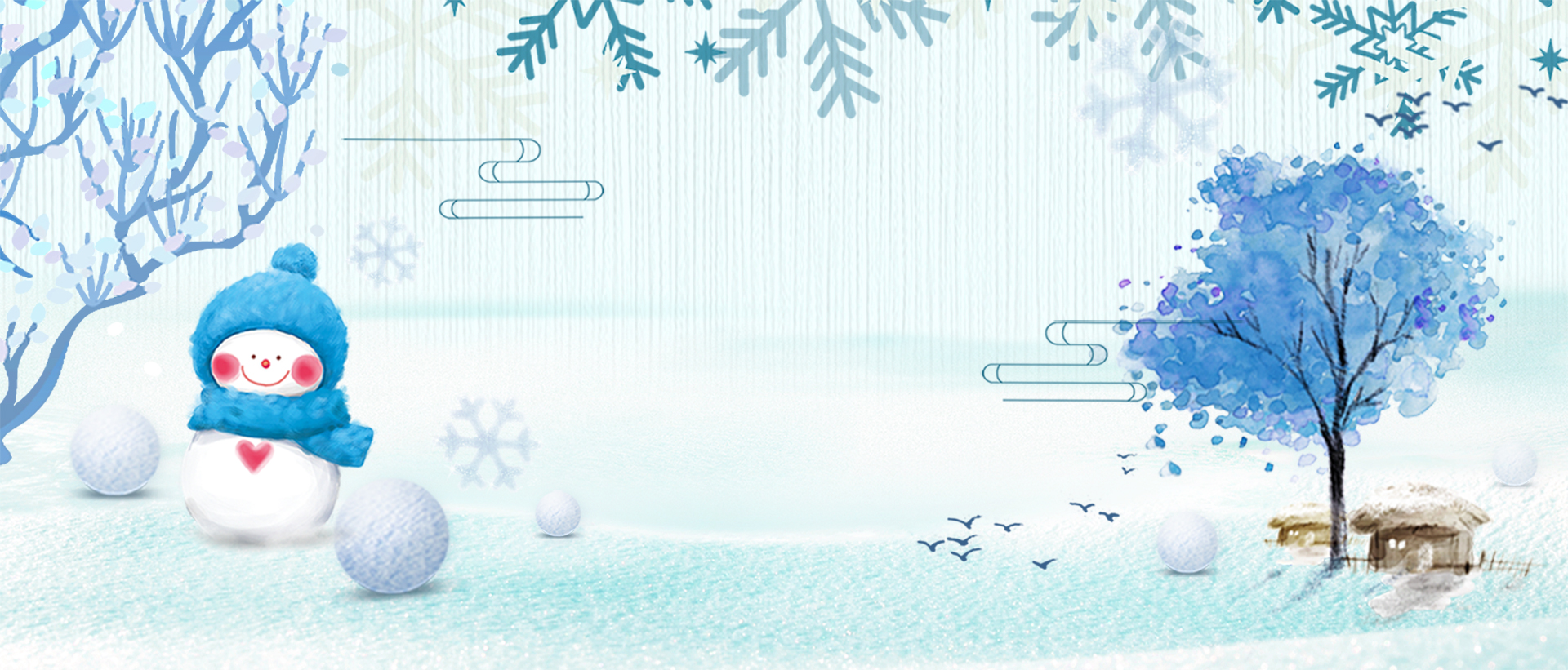 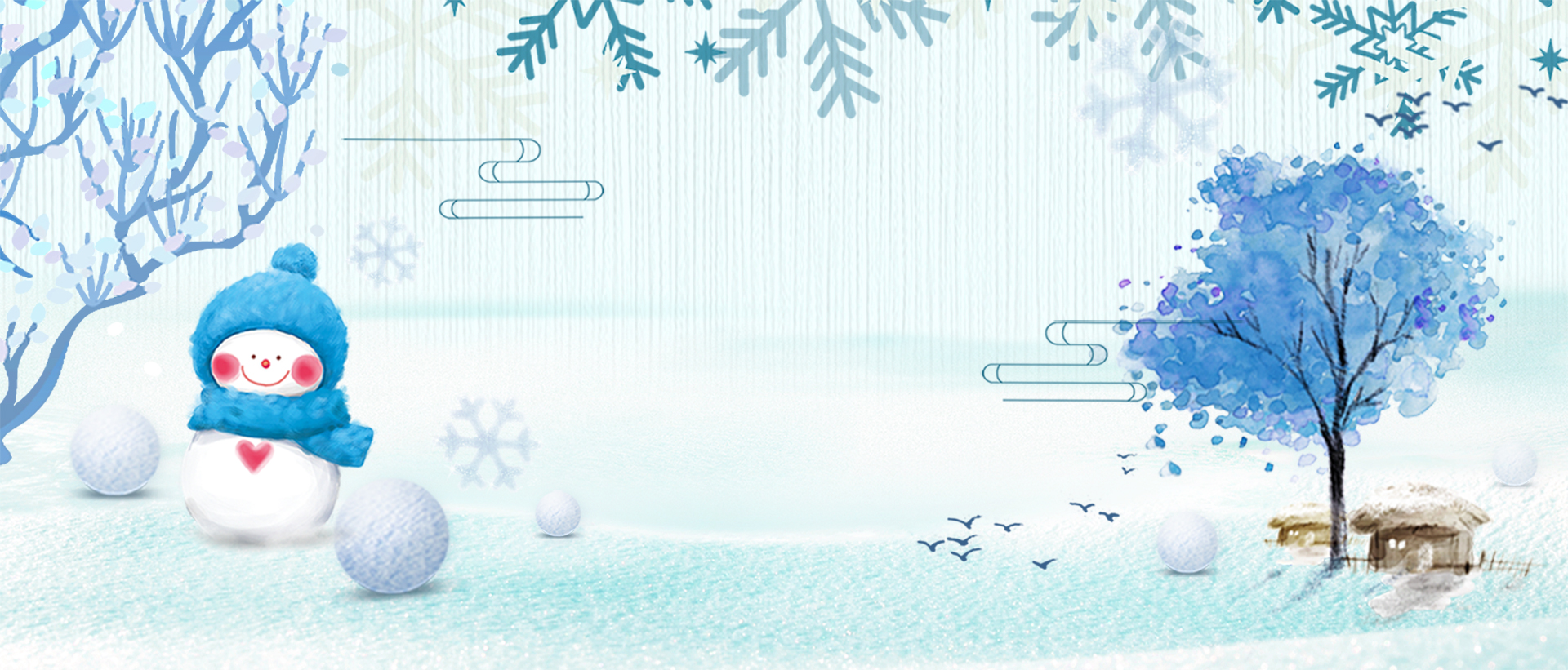 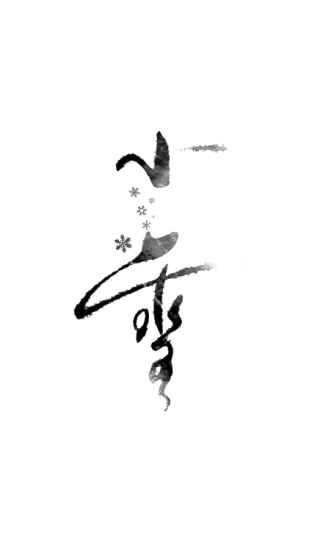 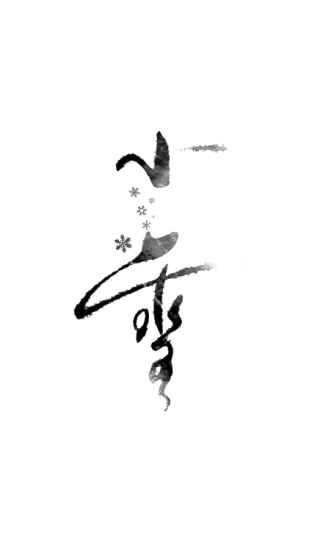 01
小雪节气介绍
您的内容打在这里，或者通过复制您的文本后，在此框中选择粘贴，并选择只保留文字。
用户可以在投影仪或者计算机上进行演示也可以将演示文稿打印出来胶片以便应用到更广泛的领域中
用户可以在投影仪或者计算机上进行演示也可以将演示文稿打印出来胶片以便应用到更广泛的领域中
用户可以在投影仪或者计算机上进行演示也可以将演示文稿打印出来胶片以便应用到更广泛的领域中
用户可以在投影仪或者计算机上进行演示也可以将演示文稿打印出来胶片以便应用到更广泛的领域中
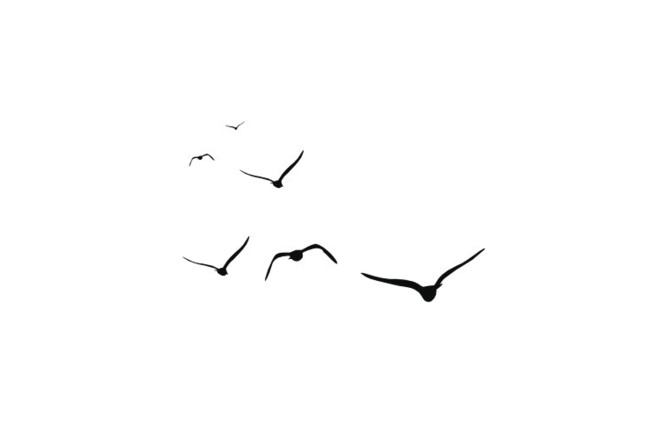 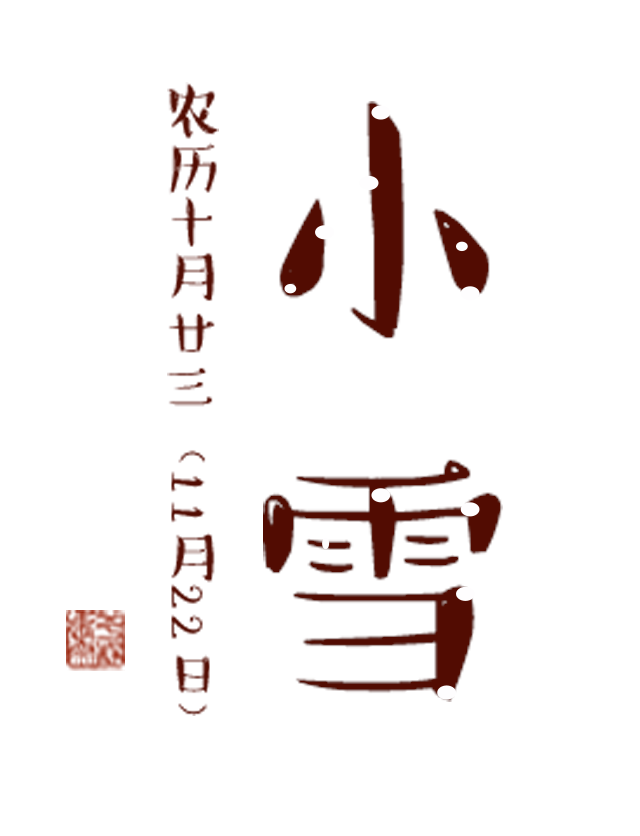 用户可以在投影仪或者计算机上进行演示也可以将演示文稿打印出来胶片以便应用到更广泛的领域中
用户可以在投影仪或者计算机上进行演示也可以将演示文稿打印出来胶片以便应用到更广泛的领域中
用户可以在投影仪或者计算机上进行演示也可以将演示文稿打印出来胶片以便应用到更广泛的领域中用户可以在投影仪或者计算机上进行演示也可以将演示文稿打印出来胶片以便应用到更广泛的领域中用户可以在投影仪或者计算机上进行演示也可以示文稿打印出来胶片以便应用到更广泛的领域中用户可以在投影仪或者计算机上进行演示也可以将演示文稿打印出来胶片以便应用到更
标题
标题
用户可以在投影仪或者计算机上进行演示也可以将演示文稿打印出来胶片以便应用到更广泛的领域中用户可以在投影仪或者计算机上进行演示也可以将演示文稿打印出来胶片以便应用到更广泛的领域中用户可以在投影仪或者计算机上
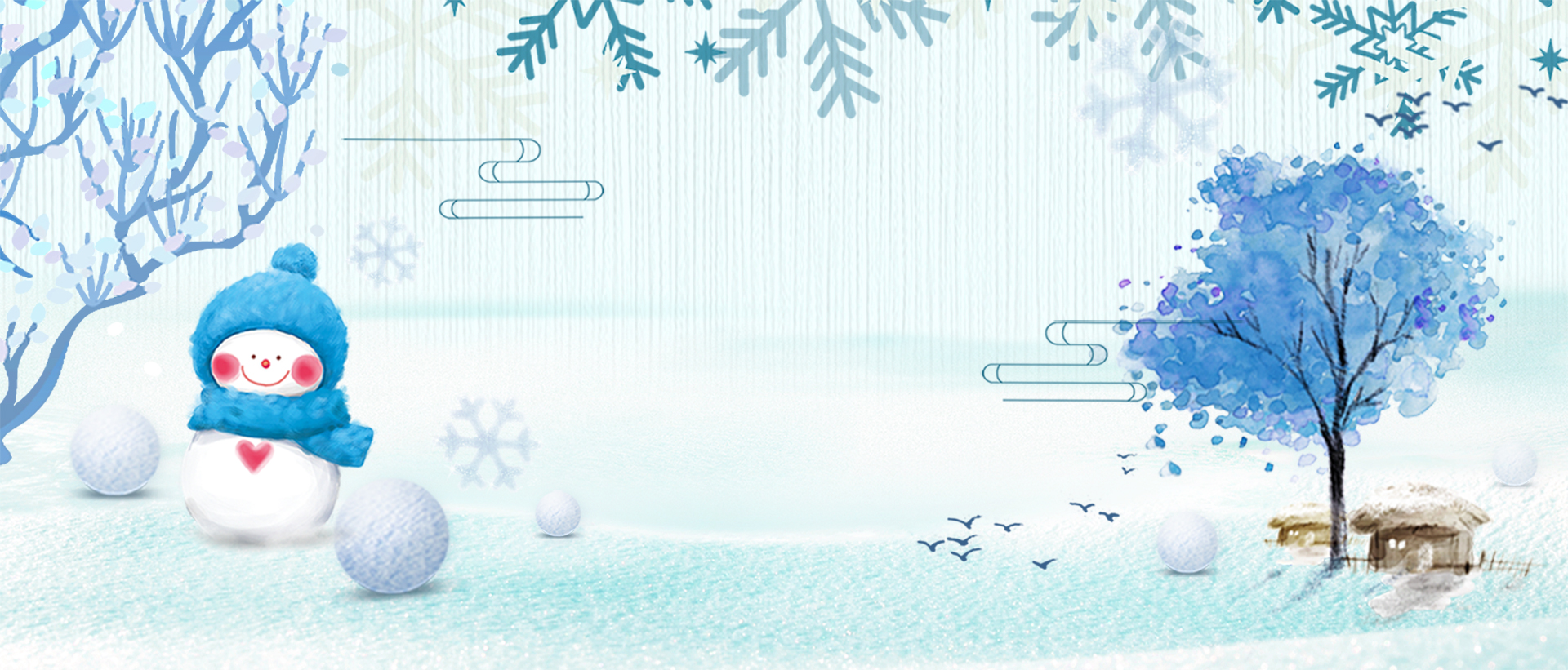 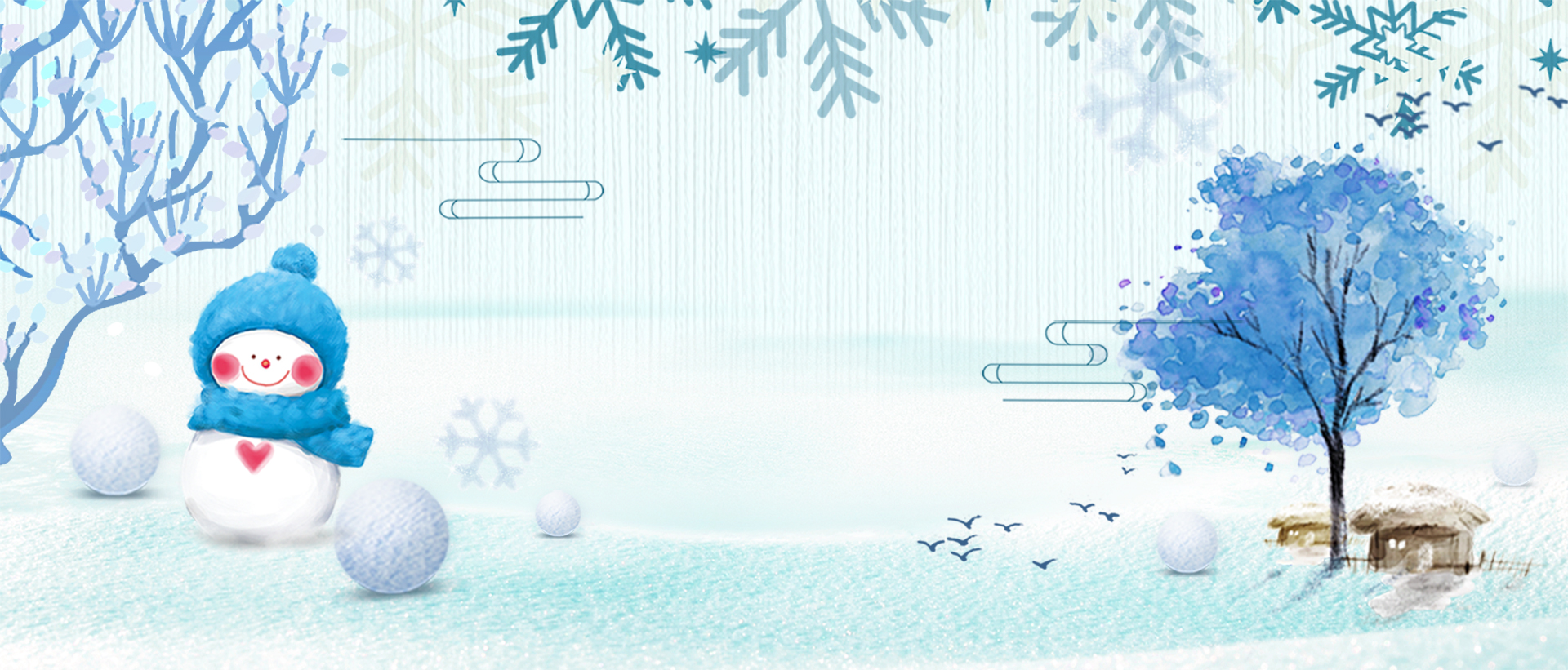 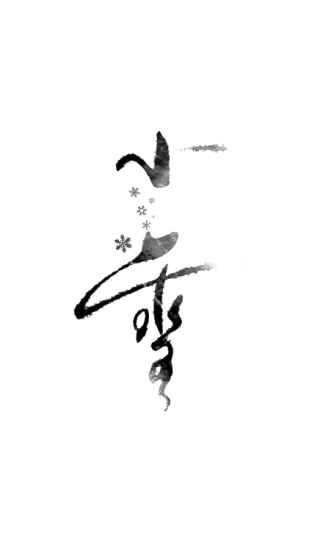 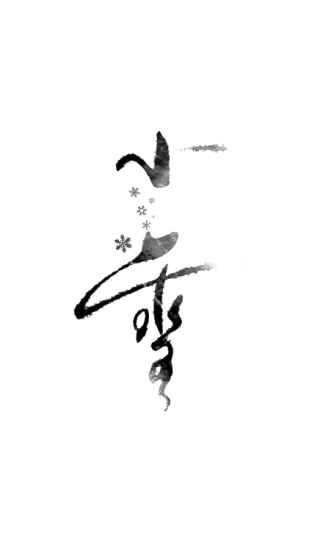 02
小雪农事活动
您的内容打在这里，或者通过复制您的文本后，在此框中选择粘贴，并选择只保留文字。
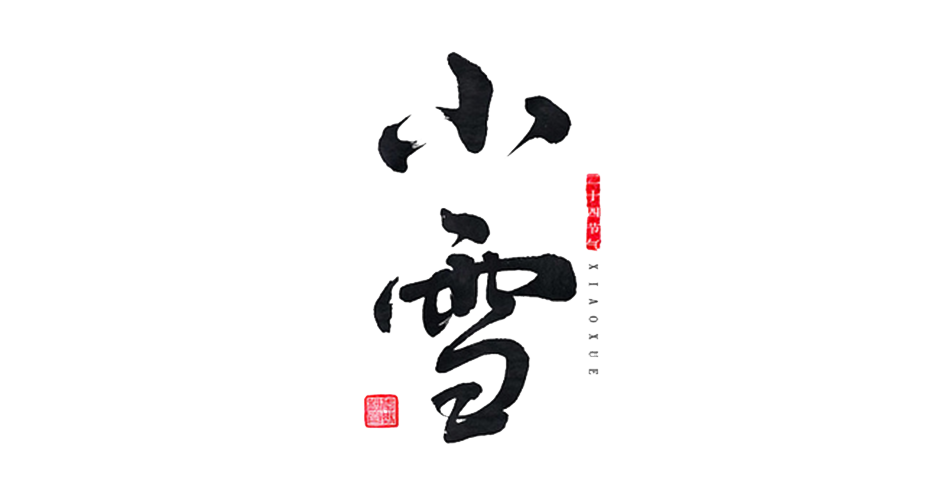 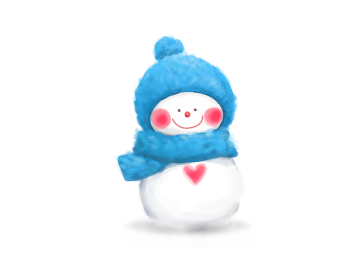 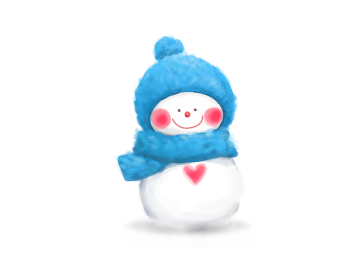 用户可以在投影仪或者计算机上进行演示也可以将演示文稿打印出来胶片以便应用到更广泛的领域中
用户可以在投影仪或者计算机上进行演示也可以将演示文稿打印出来胶片以便应用到更广泛的领域中
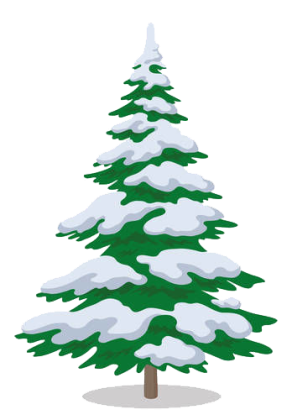 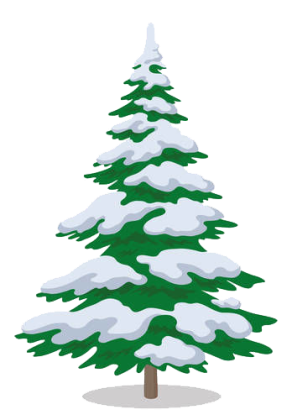 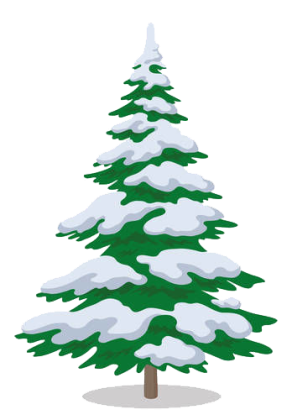 用户可以在投影仪或者计算机上进行演示也可以将演示文稿打印出来胶片以便应用到更广泛的领域中
用户可以在投影仪或者计算机上进行演示也可以将演示文稿打印出来胶片以便应用到更广泛的领域中
用户可以在投影仪或者计算机上进行演示也可以将演示文稿打印出来胶片以便应用到更广泛的领域中
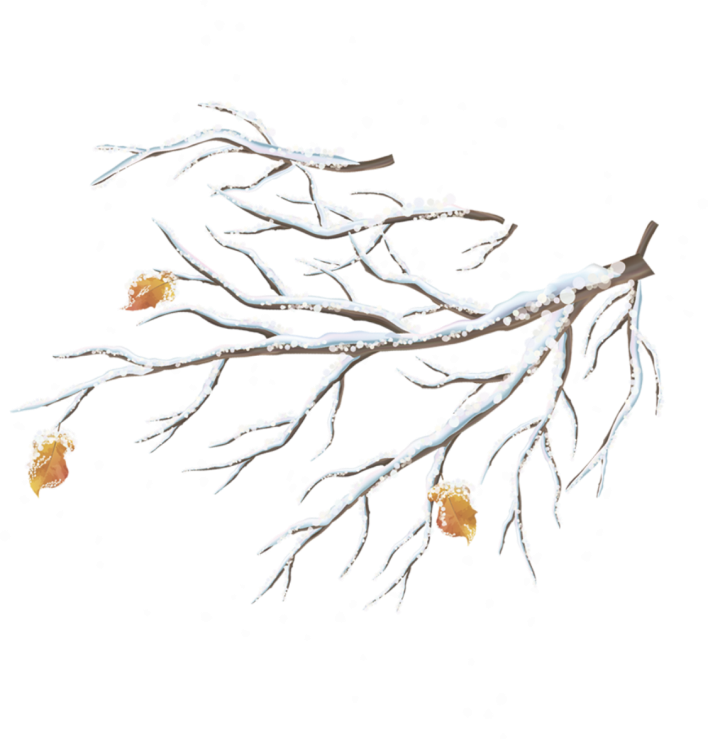 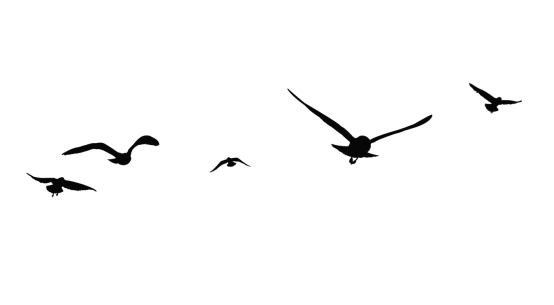 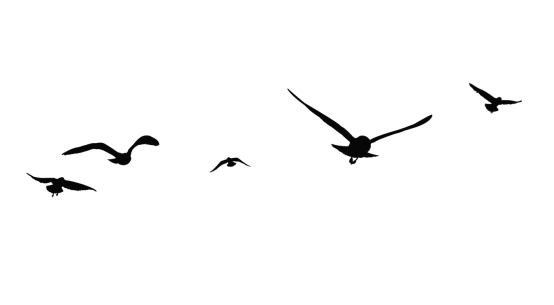 用户可以在投影仪或者计算机上进行演示也可以将演示文稿打印出来胶片以便应用到更广泛的领域中用户可以在投影仪或者计算机上进行演示也可以将演示文稿打印出来胶片以便应用到更广泛的领域中用户可以在投影仪或者计算机上进行演示也可用户可以在投影仪或者计算机上进行演示也可以将演示文稿打印出来胶片以便应用到更广泛的领域中用户可以在投影仪或者计算机上进行演示也可以将演示文稿打印出来胶片应用到更广泛的领域中用户可以在投影仪或者
节日PPT模板 http:// www.PPT818.com/jieri/
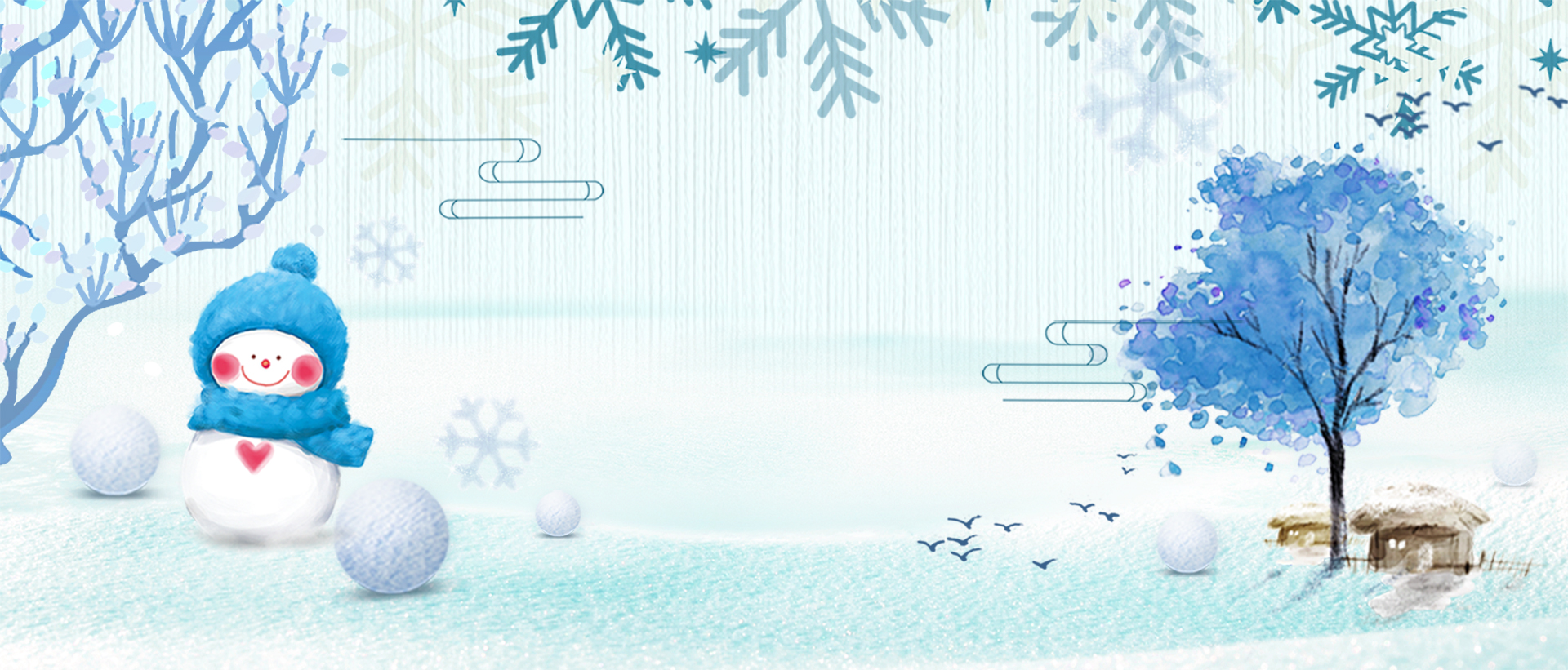 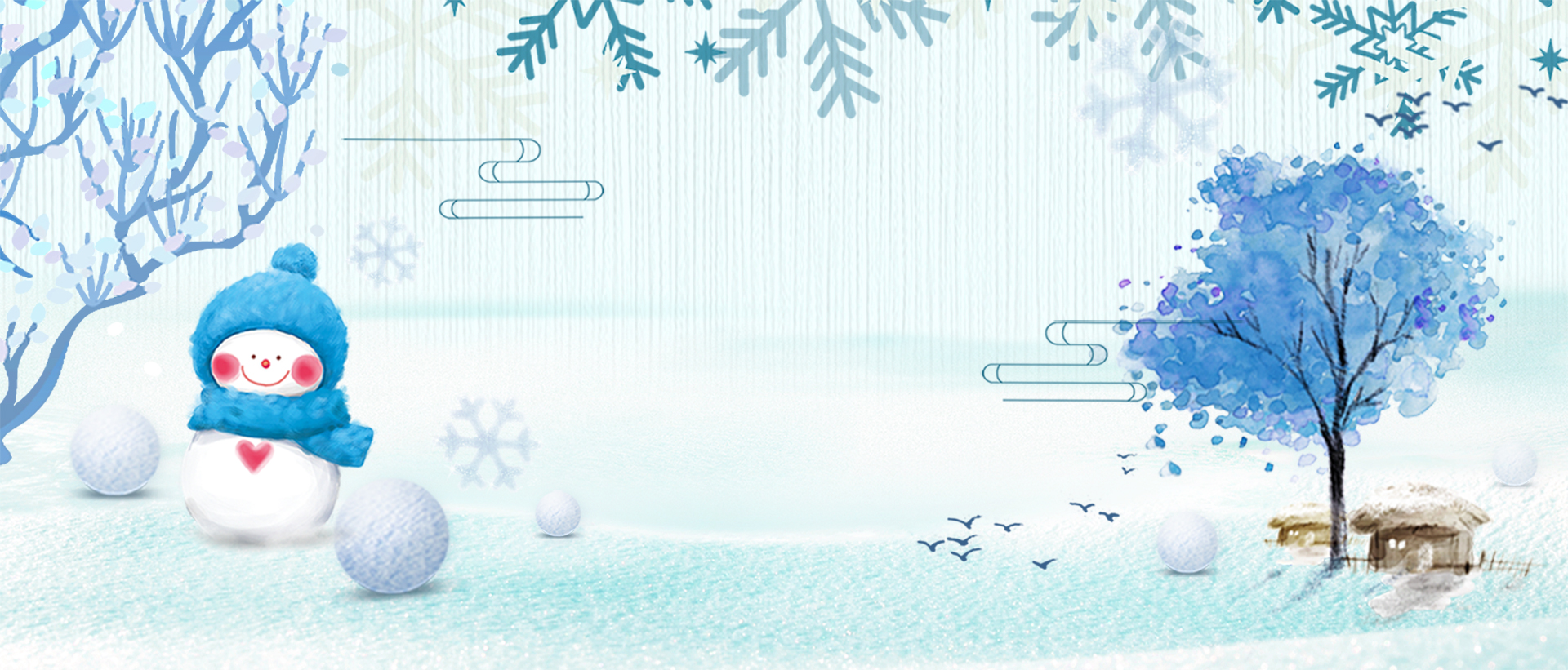 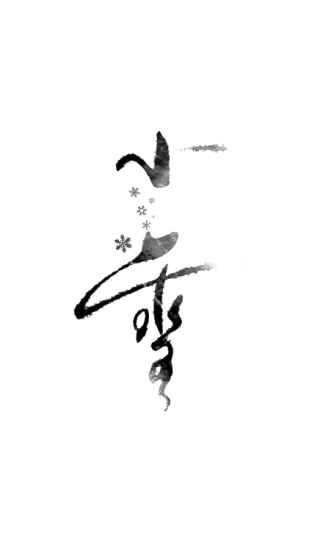 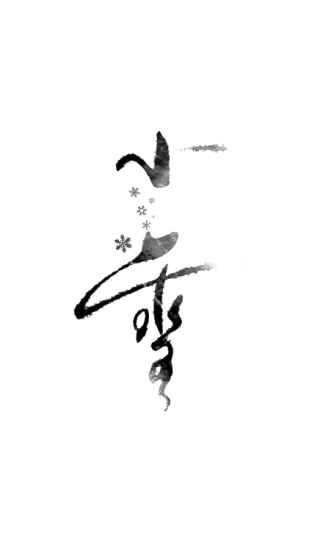 03
节气饮食保健
您的内容打在这里，或者通过复制您的文本后，在此框中选择粘贴，并选择只保留文字。
50%
70%
25%
81%
用户可以在投影仪或者计算机上进行演示也可以将演示文稿打印出来胶片以便应用到更广泛的领域中
用户可以在投影仪或者计算机上进行演示也可以将演示文稿打印出来胶片以便应用到更广泛的领域中
用户可以在投影仪或者计算机上进行演示也可以将演示文稿打印出来胶片以便应用到更广泛的领域中
用户可以在投影仪或者计算机上进行演示也可以将演示文稿打印出来胶片以便应用到更广泛的领域中
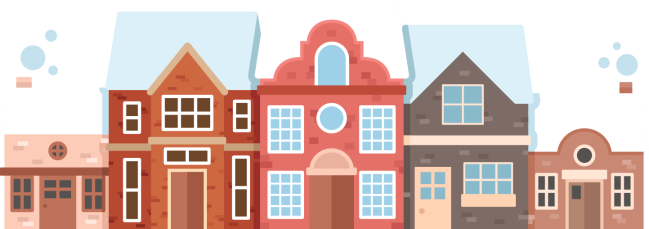 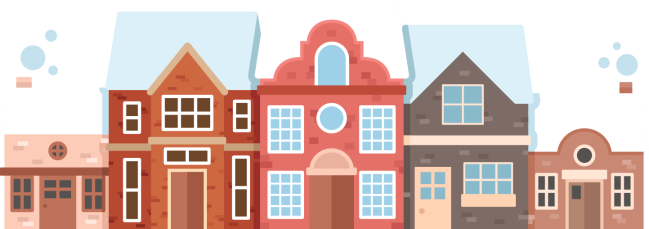 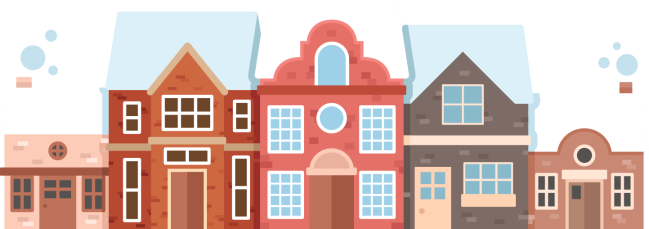 添 加 标 题
添 加 标 题
添 加 标 题
04
01
03
02
用户可以在投影仪或者计算机上进行演示也可以将演也可稿打印出来，制作成胶片
用户可以在投影仪或者计算机上进行演示也可以将演也可稿打印出来，制作成胶片
用户可以在投影仪或者计算机上进行演示也可以将演也可稿打印出来，制作成胶片
用户可以在投影仪或者计算机上进行演示也可以将演也可稿打印出来，制作成胶片
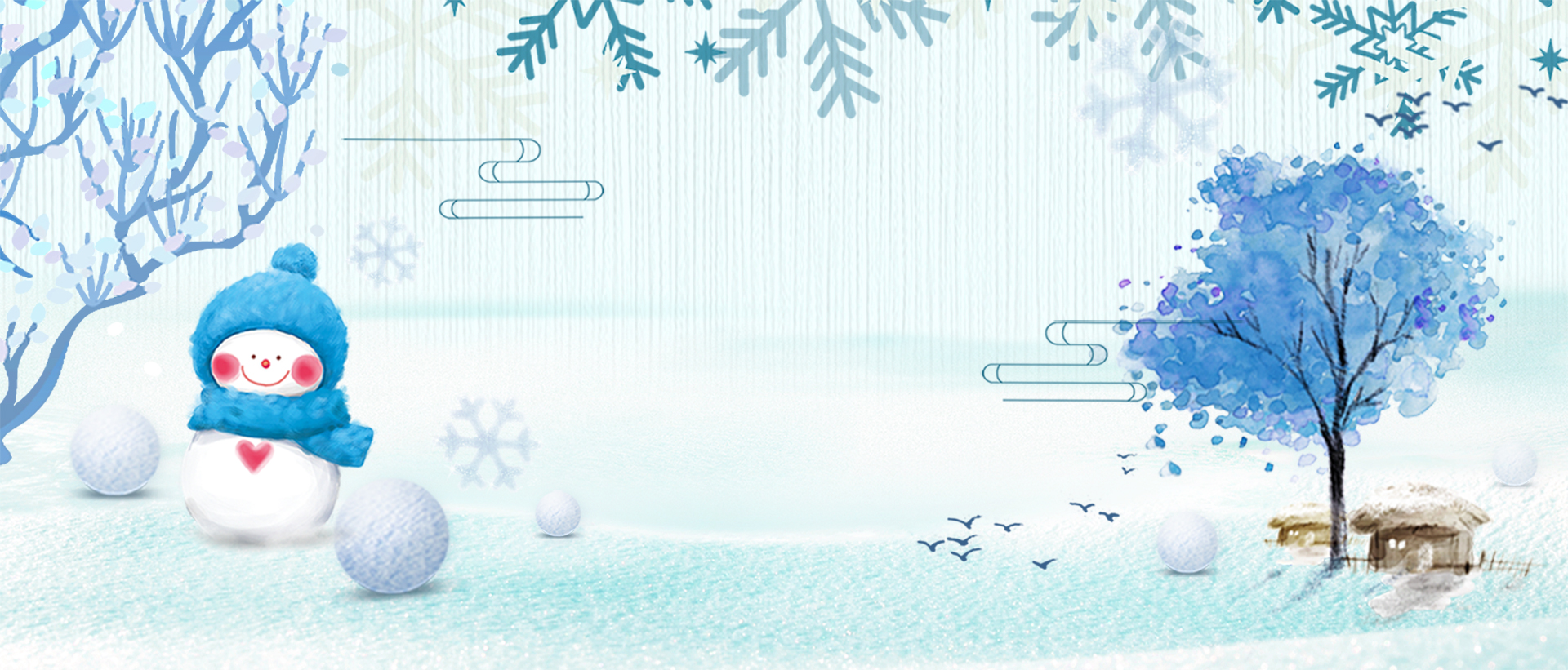 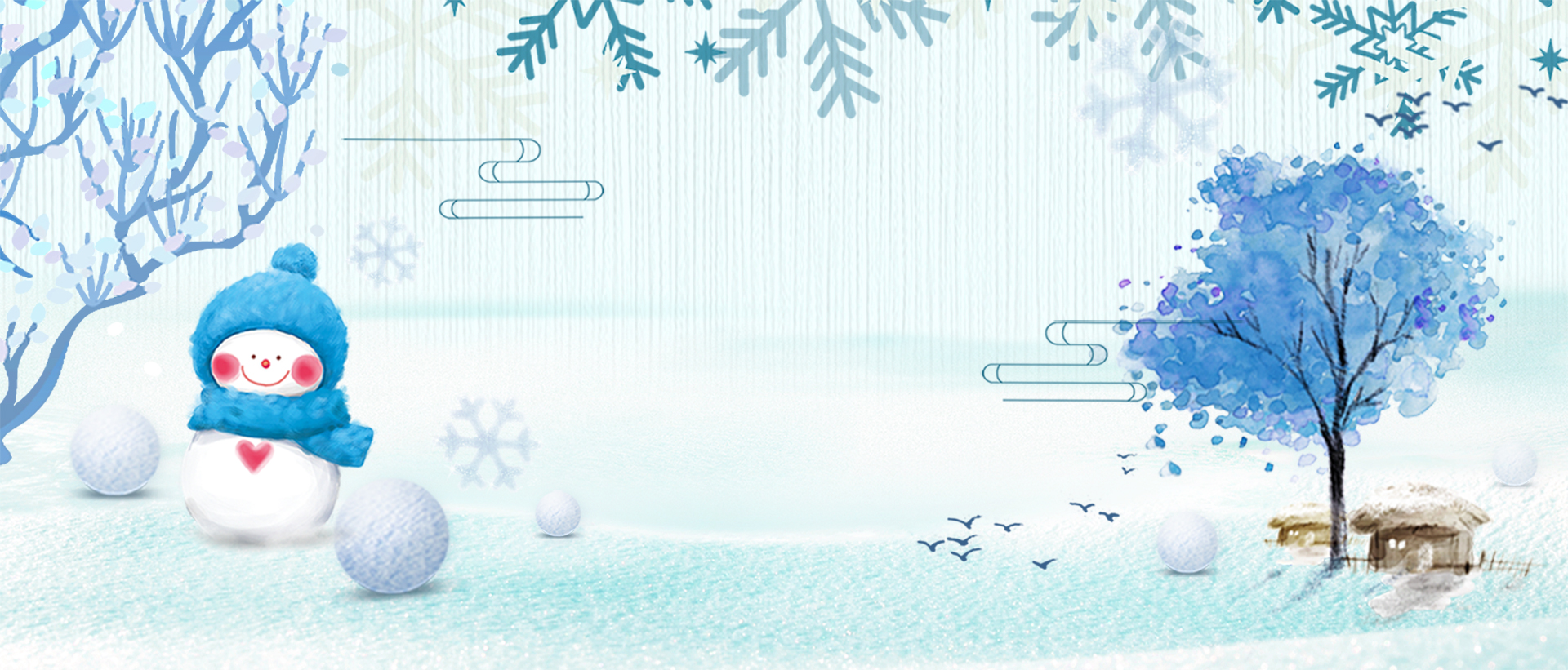 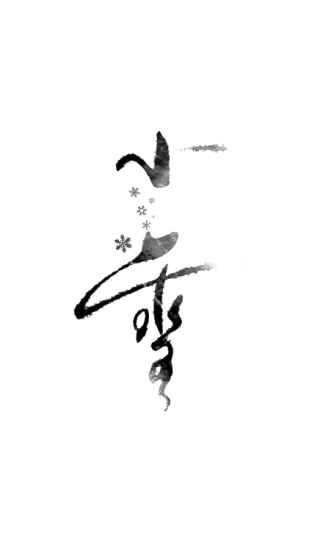 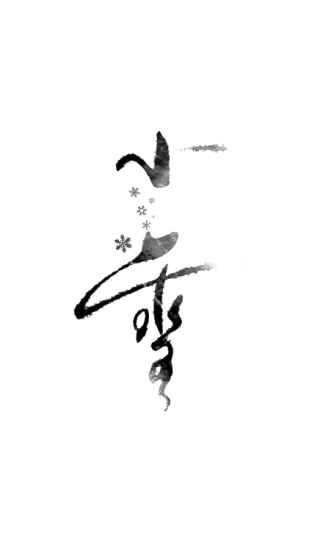 04
节气相关民俗
您的内容打在这里，或者通过复制您的文本后，在此框中选择粘贴，并选择只保留文字。
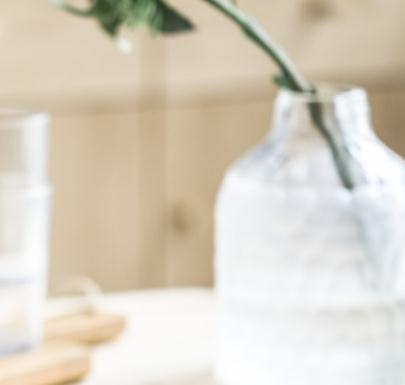 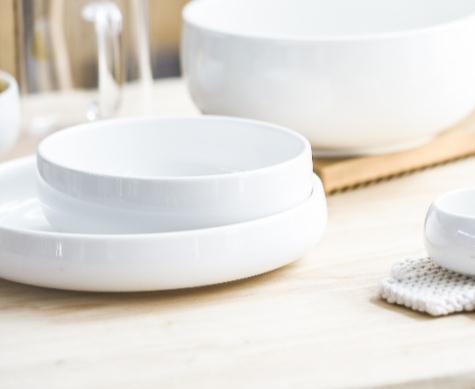 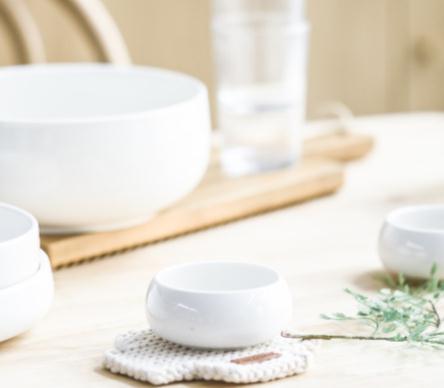 在此输入相关文字，输入您的文字内容输入您的文字内容，输入您的文字内容输入您的文字内容
在此输入相关文字，输入您的文字内容输入您的文字内容，输入您的文字内容输入您的文字内容
在此输入相关文字，输入您的文字内容输入您的文字内容，输入您的文字内容输入您的文字内容
标题
在此输入相关文字，输入您的文字内容输入您的文字内容，输入您的文字内容输入您的文字内容
标题
标题
在此输入相关文字，输入您的文字内容输入您的文字内容，输入您的文字内容输入您的文字内容
标题
在此输入相关文字，输入您的文字内容输入您的文字内容，输入您的文字内容输入您的文字内容
在此输入相关文字，输入您的文字内容输入您的文字内容，输入您的文字内容输入您的文字内容
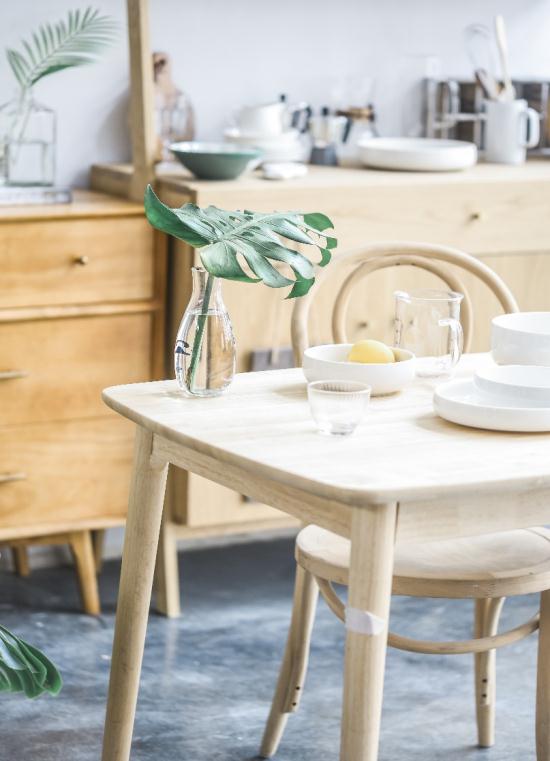 输入您的标题
在此输入相关文字，输入您的文字内容输入您的文字内容，输入您的文字内容输入您的文字内容，更多精品模板输入您的文字内容输入您的文字内容。
在此输入相关文字，输入您的文字内容输入您的文字内容，输入您的文字内容输入您的文字内容
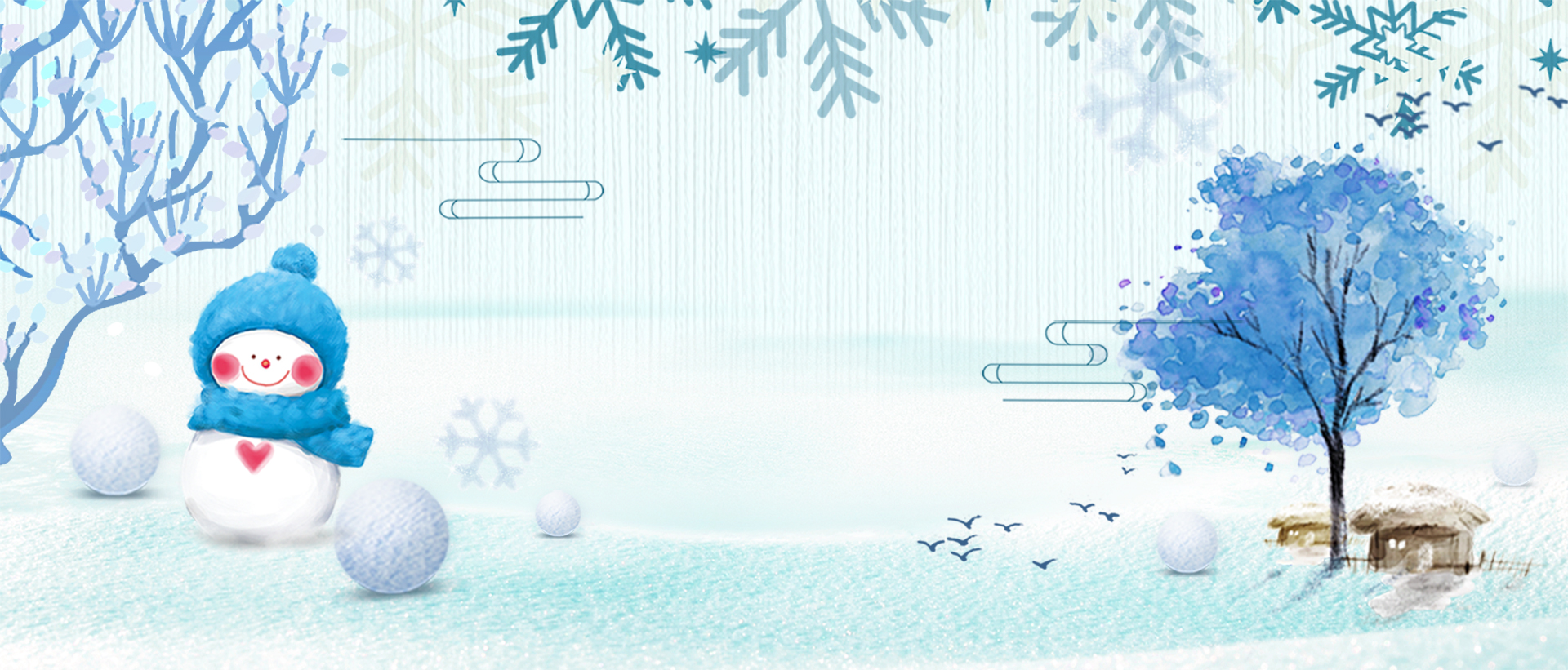 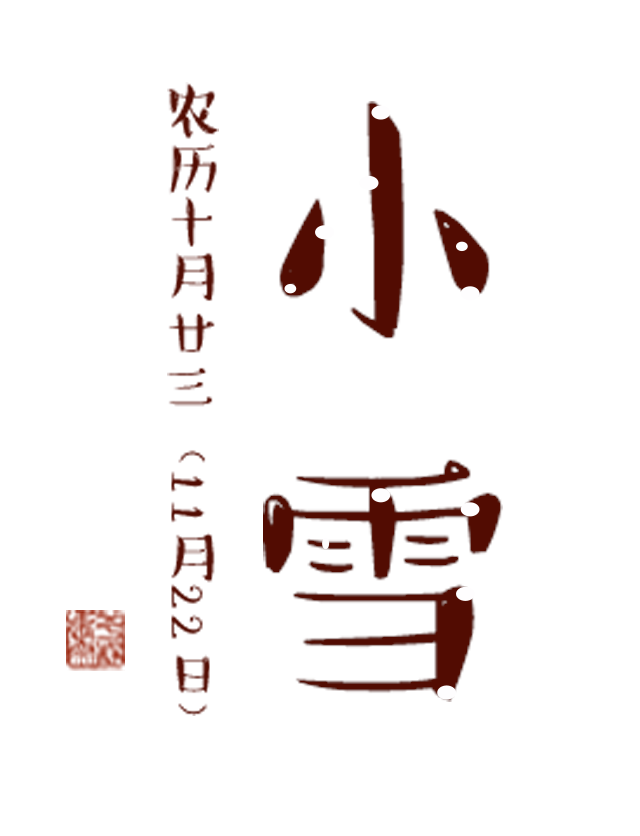 二十四节气